Proposition de support pour communiquer les résultats des évaluations des enseignements aux participant-es
(Modèles à adapter)
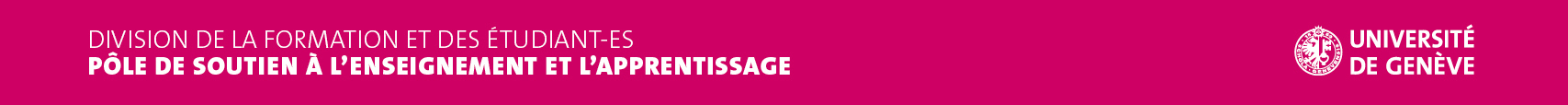 [Speaker Notes: Communiquer les résultats de l’évaluation aux participant-es de votre formation est une étape primordiale pour valoriser la démarche d’évaluation et aussi renforcer l’engagement des participant-es dans cette démarche. Aussi, nous vous proposons ce support afin de vous guider dans le feedback que vous pouvez leur fournir et vous faciliter l’organisation de celui-ci.

Pour effectuer le feedback:
Dans le rapport d’évaluation, identifiez les points forts et les points à améliorer de l’enseignement / module sur la base des données quantitatives (pourcentage de répondant-es, moyennes) et qualitatives (relever les commentaires récurrents, ceux que vous anticipiez, ceux qui sont pertinents). Au besoin, sollicitez-nous, nous sommes à votre disposition: adeven@unige.ch

Il est important de :
Pondérer les résultats en fonction du taux de réponse
Considérer les variables contextuelles (taille de la classe, charge de travail exigée, expérience des intervenant-es, etc.)

Vous pouvez mettre cette synthèse sur votre plateforme d’enseignement (Moodle).

Si vous souhaitez effectuer des analyses complémentaires ou adapter la mise en forme des données, demandez-nous le fichier de données brutes, il est à votre disposition (adeven@unige.ch).]
Evaluation des enseignements/modules (volée actuelle)Ce que cela a apporté
Points relevés comme positifs
Points relevés comme à améliorer
Dimension 1
Dimension 2
Dimension 3
…
Dimension 1
Dimension 2
Dimension 3
…
Développements futurs
Développements déjà apportés
Développement 1
Développement 2
Développement 3
…
Développement 1
Développement 2
Développement 3
…
[Speaker Notes: Si vous souhaitez faire une synthèse à destination des participant-es de la volée actuelle, voici quelques suggestions :
-   Remerciez-les pour leur contribution 
Indiquez les points qu’ils/elles ont particulièrement appréciés (les points positifs).
Mentionnez les aspects de l’enseignement / module qui ont été indiqués comme «à améliorer» (sélectionner certains points) et souligner ce que vous avez déjà adapté en fonction de ces retours (développements déjà apportés)
Valoriser leur contribution en soulignant également les changements que vous souhaitez mettre en place à moyen et long-terme et dont bénéficieront les participant-es de la volée successive (développements futurs).
Faites le lien entre les objectifs et compétences visées de l’enseignement / module et les choix faits concernant les méthodes d’enseignement et d’évaluation des apprentissages afin de faire ressortir la cohérence du dispositif de formation.]
Evaluation des enseignements/modules (de la volée passée)Ce que cela a apporté
Points relevés comme positifs
Points relevés comme à améliorer
Dimension 1
Dimension 2
Dimension 3
…
Dimension 1
Dimension 2
Dimension 3
…
Nouveautés intégrées pour cette édition
Nouveauté 1
Nouveauté 2
Nouveauté 3
…
[Speaker Notes: Si vous souhaitez faire une synthèse à destination des nouveaux et nouvelles participant-es, voici quelques suggestions :
Indiquez les aspects de l’enseignement / module que les participant-es de la volée précédente ont particulièrement apprécié et moins apprécié.
Relevez les changements effectués pour cette édition grâce aux commentaires fournis par la volée précédente
Faites le lien entre les objectifs et compétences visées de l’enseignement / module avec les choix faits concernant les méthodes d’enseignement et d’évaluation des apprentissages afin de faire ressortir la cohérence de l’ensemble du dispositif
Valorisez l’effet de ces évaluations sur les volées successives et invitez-les à participer activement lors de la prochaine évaluation.]